Rozliczenie projektów unijnych oczami praktyka.
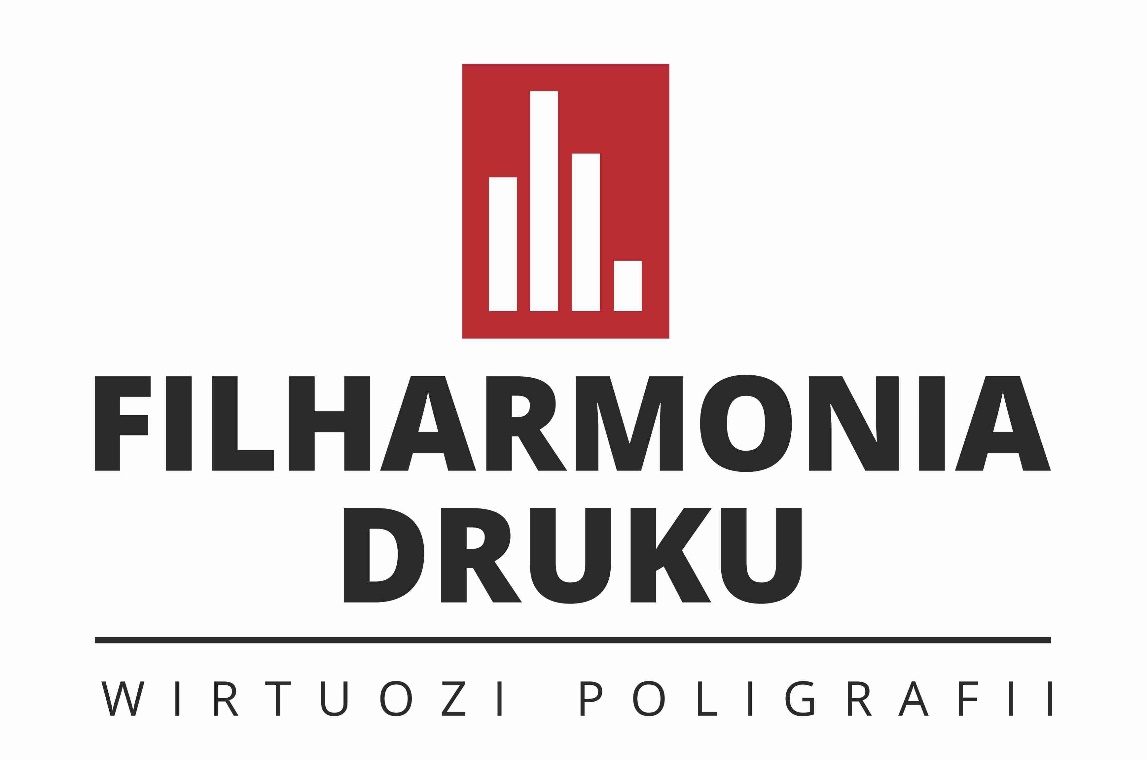 Paulina Tomczyk-Rybak
Drukarnia Viper Sp. z o.o.
Symfonia możliwości
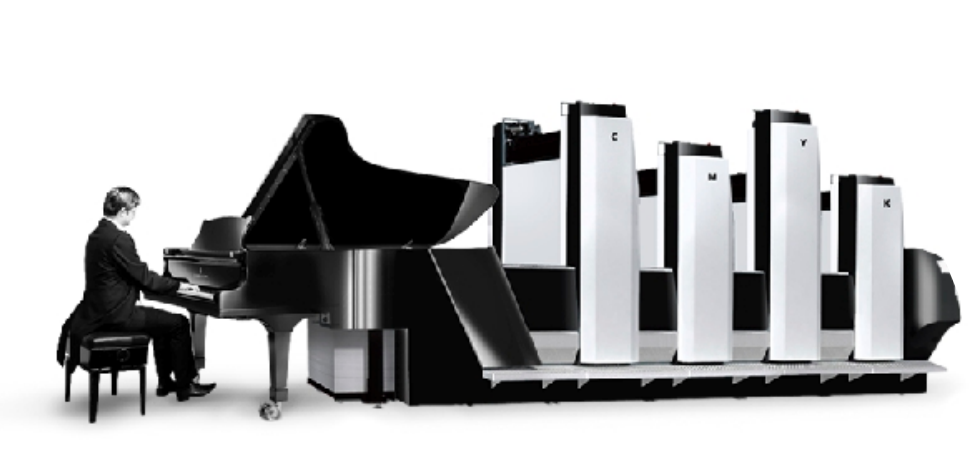 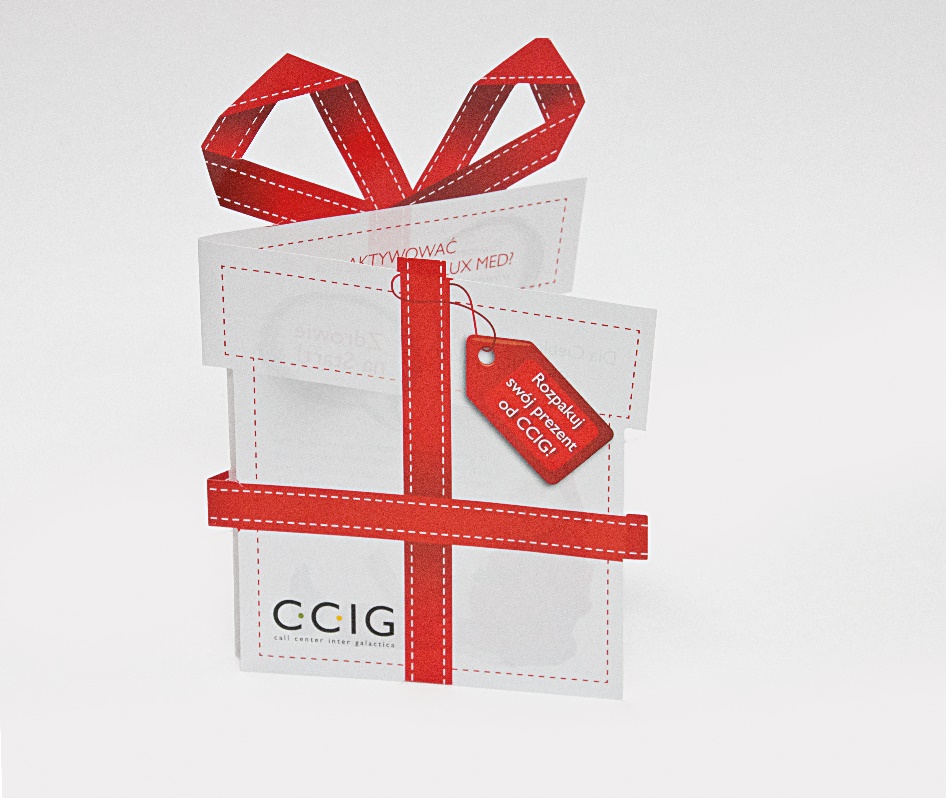 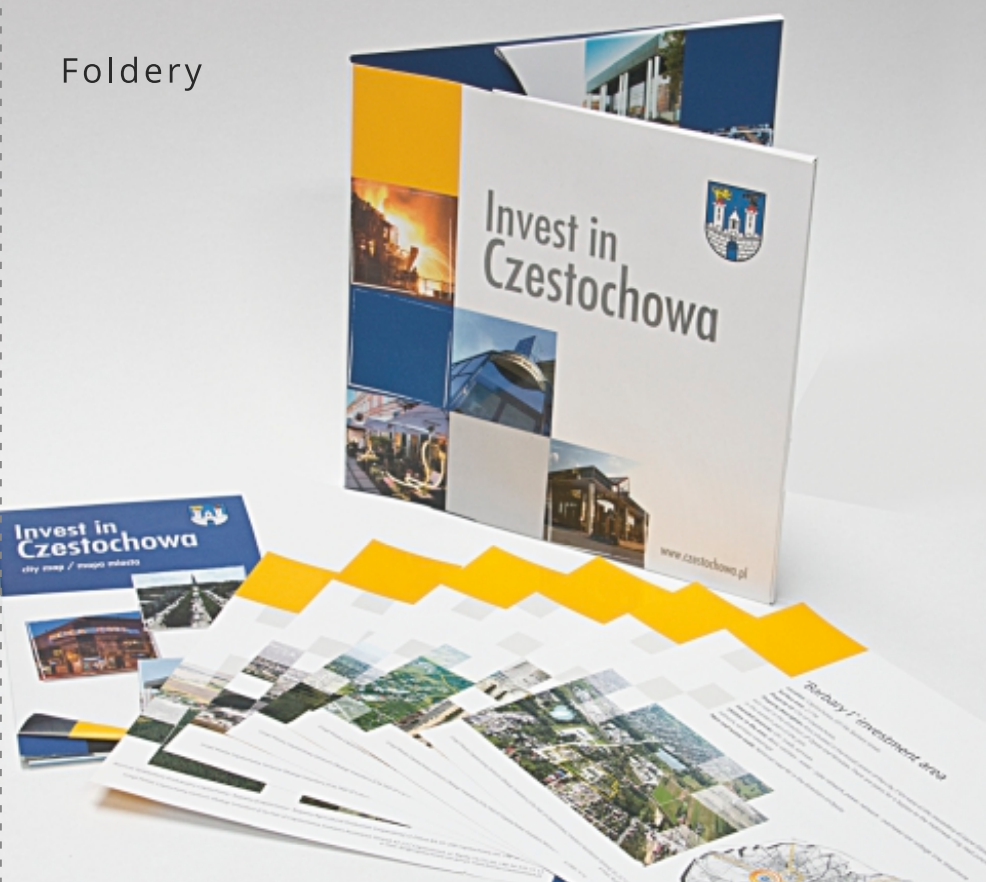 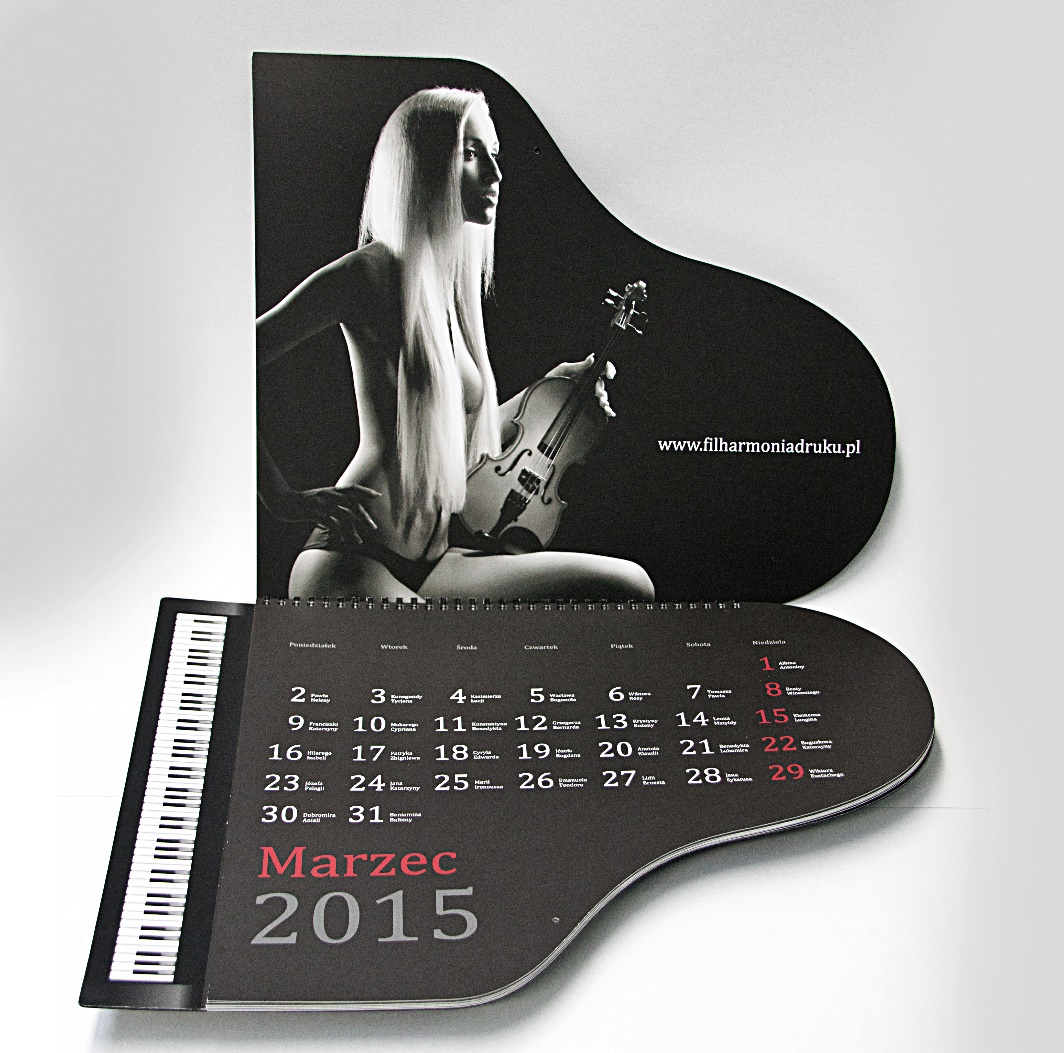 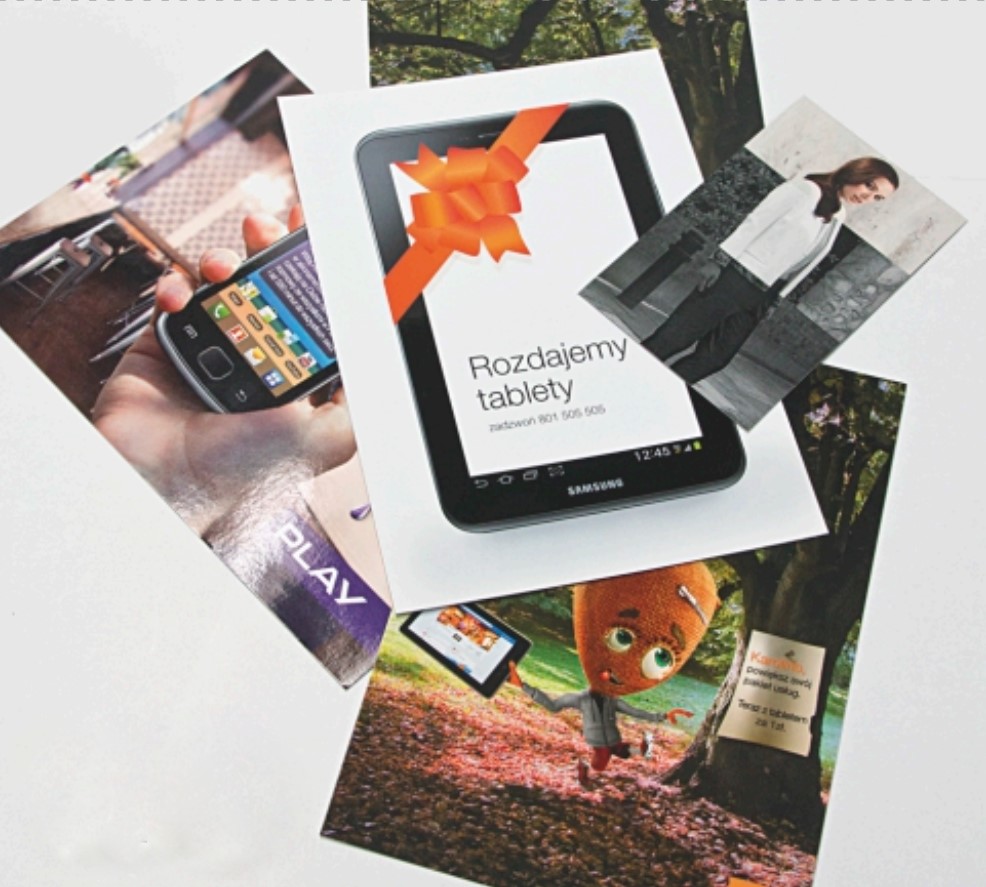 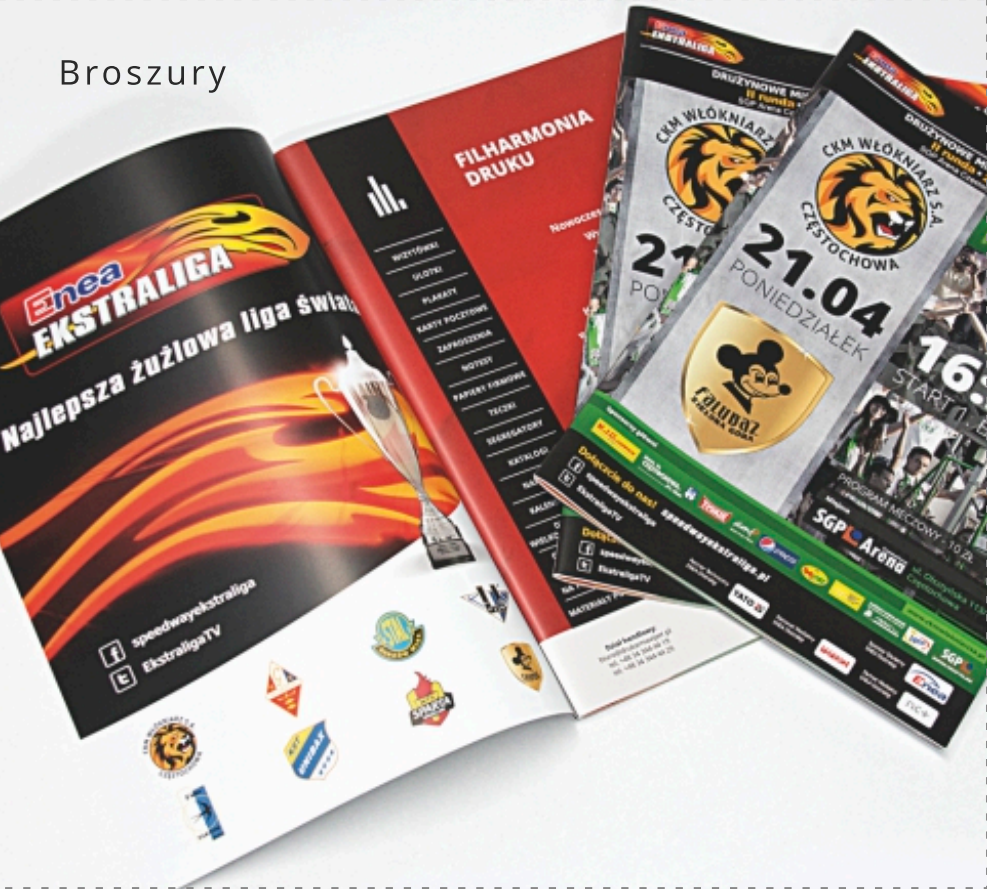 Pozyskanie dotacji
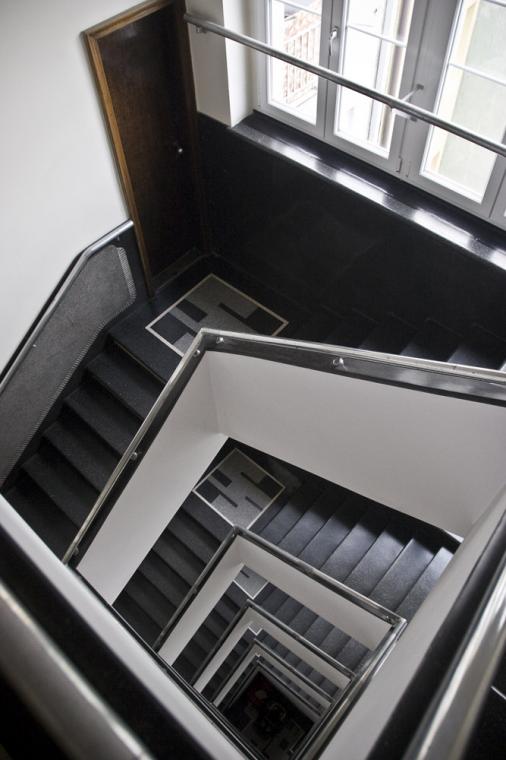 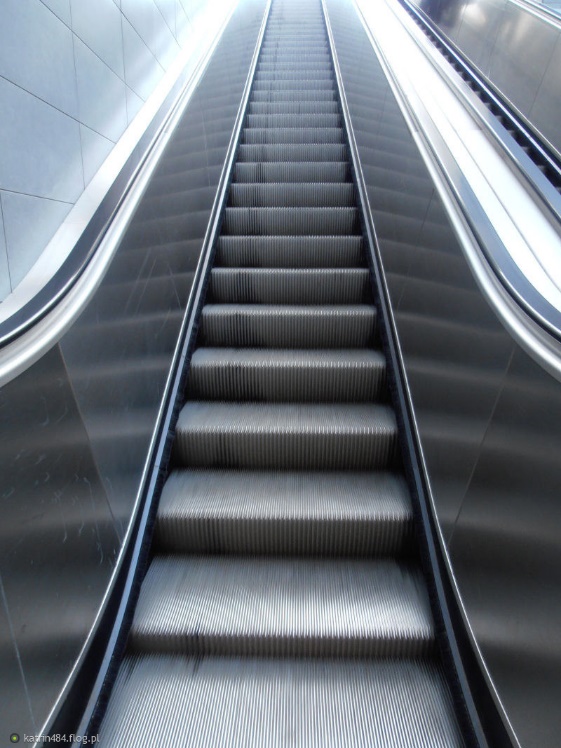 Dwie drogi
Realizacja projektu
Wniosek o płatność
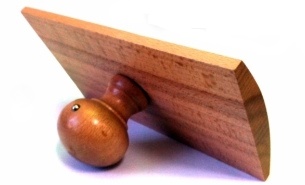 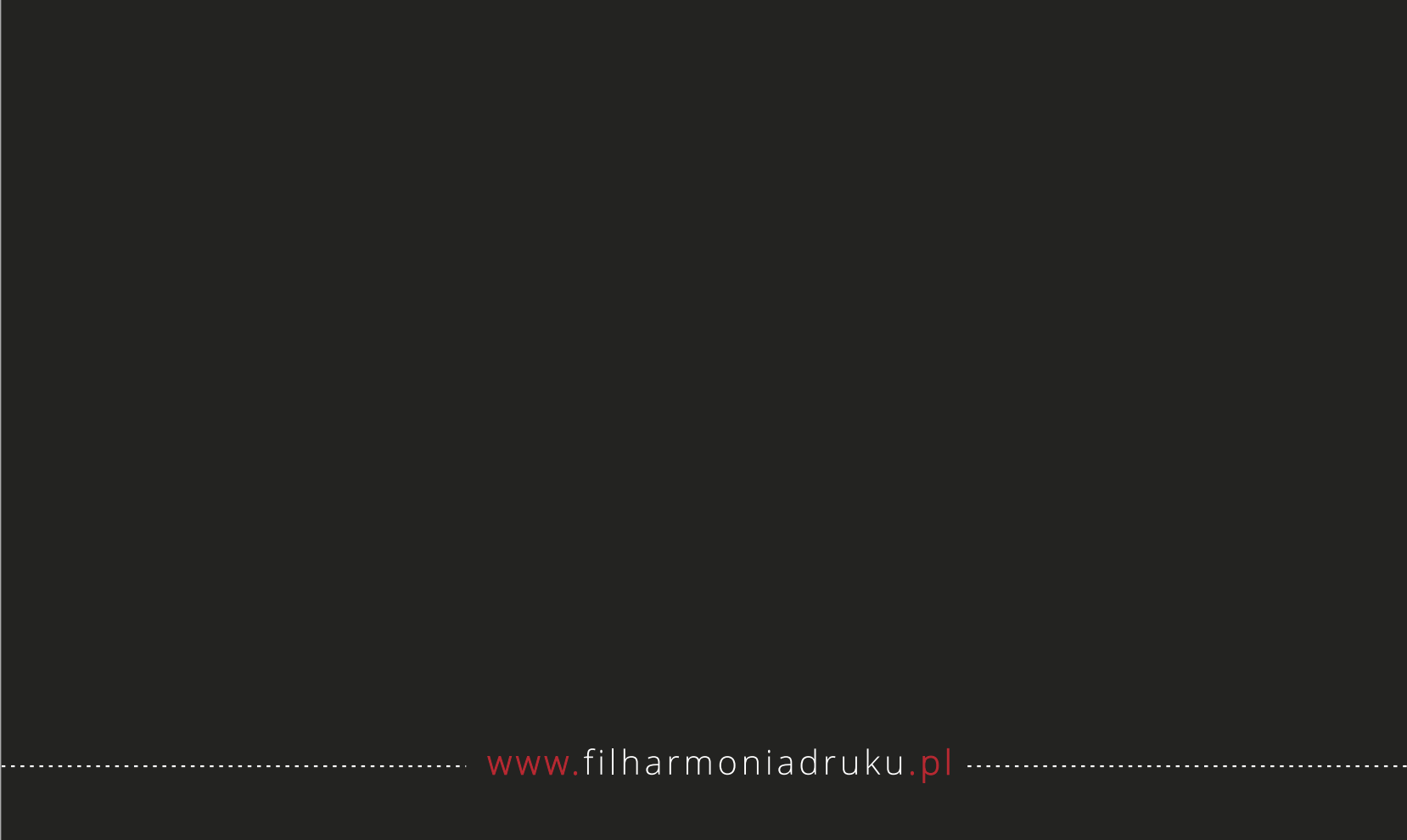 Dziękuję za uwagę
 
Paulina Tomczyk-Rybak